LO1: Understand the components of a computer system
Unit 18- Computer Systems Hardware
Grade Criteria
Upon completion of these tasks you will meet the following grading criteria:







View notes from chief moderator on slide 5 for more detail
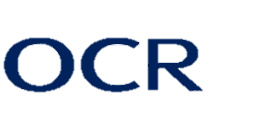 Presentation
On the next slide is an overview of what is expected in your presentation, further details are outlined in the teacher content.

You will have a time limit of 15 minutes to present your ideas.
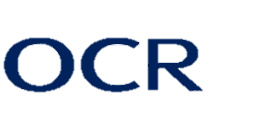 Task- Presentation
Your task is to explain the main internal and external components of a computer system listed in the teaching content; this is to be presented to your client. Explanations must include the purpose of the components as well as giving an overview as to their importance in relation to your client.

You are required to outline, compare and contrast the different types of backup storage as identified in the teaching content. The comparisons should include the similarities and differences between the devices including performance factors as outlined in the teaching content.

You are required to compare and contrast different types of hardware storage devices. The comparisons should include the similarities and differences between the devices including performance factors as outlined in the teaching content.
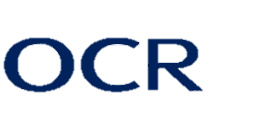 Notes from OCR Chief Moderator
Backup storage refers to a storage device, medium or facility that is used for storing copies and instances of backup data. Backup storage enables the maintenance, management, retrieval and restoration of backup data for any individual, application, computer, server or any computing device.  Therefore P2 is about storage devices used to hold copies of data for backup and recovery

What M1 is trying to ensure is that learners only concentrate on hardware storage and do not start including the cloud in their comparisons. What you want to ensure that they understand is the different forms of storage that can be used to backup data (and yes you could include systems but you do not do this on a regular basis, it tends to be data) – this is P2.  Then for M1 they will take a selection of the hardware storage devices available and compare them.
Extracts from Teaching Content
1.1 Computer hardware components, i.e.: 
internal system unit components 
o processors 
o motherboards 
o BIOS / UEFI 
o hard drive configuration and controllers (e.g. SATA, IDE, master, slave) 
o Thunderbolt 
o VGA, DVI, Display Port, HDMI 
o internal memory (e.g. RAM, ROM, cache) 
o specialised cards (e.g. network, graphic cards, sound). 
o power supply 
• Peripheral devices 
o output devices (e.g. monitor, printer, speakers) 
o input devices (e.g. camera/webcam, scanner, microphone, mobile devices) 
Provide a definition of each and explain their role within the computer system
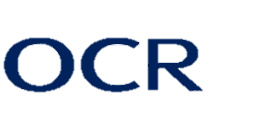 Extracts from Teaching Content
1.2 Storage, i.e.: 
Hardware Storage Devices
• pen drives 
• optical media 
• flash memory cards 
• cloud 
• portable and fixed drives
• DASD (direct-access storage device)
• SAS (Serial Attached SCSI)
• SSD (Solid State Drive)
• enterprise storage 
• NAS (Network Attached Storage)
• SAN (Storage Area Network) 
• hybrid systems 
• virtual tape drives
When commenting on these devices ensure you mention for each:
What are the key characteristics of the device?
Advantages of the device
Disadvantages of the device
Performance factors (e.g. security, capacity, transfer rate)
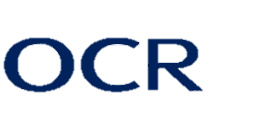 Summary
Create a presentation
Outline the key components of the computer system and their purpose (see slide 6)
Outline different types of backup storage available (see slide 7)
Compare and contrast a selection of different hardware storage devices of your choice (slide 7)